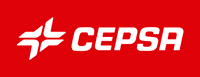 TRABAJO EN EQUIPO

20 de NOVIEMBRE

ELENA MULERO MARTÍNEZ
CARACTERÍSTICAS DEL PAE
Gestión Cuestiones de la Vida Diaria (temas legales, financieros, recursos sociales, etc): 
Lunes a viernes de 9,00h a 18,00h
Apoyo Emocional: 24 horas/365 días al año
Anónimo y voluntario.
Contacto telefónico directo con asesor profesional.
Nº de llamadas ilimitado.
Gratuito: 900 102 986
Consultas cara a cara con abogados y psicólogos
Miembros unidad familiar incluidos
Servicio de gestión de documentos
Portal salud y bienestar “www.icaslifestyle.com” 
Usuario: CEPSA, Contraseña: ICAS
Las reglas que gobiernan el mundo laboral están cambiando. En la actualidad no solo se nos juzga por lo más o menos inteligentes que podamos ser, ni por nuestra formación o experiencia, si no también por el modo en que nos relacionamos con nosotros mismos y con los demás.
								Daniel Goleman
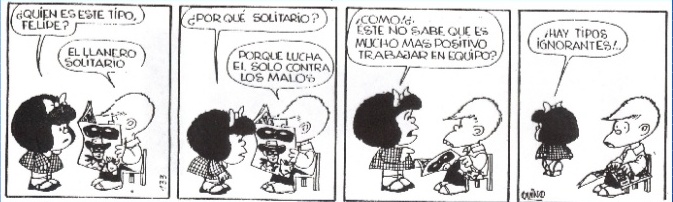 ¿QUÉ ES TRABAJO EN EQUIPO?
Es un método de trabajo colectivo “coordinado” en el que los participantes trabajan para conseguir objetivos comunes, con un alto grado de compromiso, una responsabilidad compartida y un enfoque acordado..
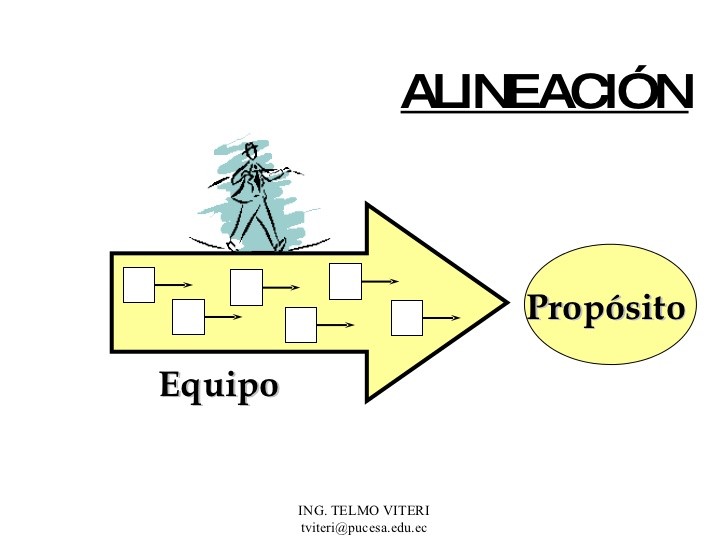 ¿POR QUÉ TRABAJAR EN EQUIPO?
“Ninguno de nosotros es tan bueno como todos nosotros juntos”,
 Ray Kroc.
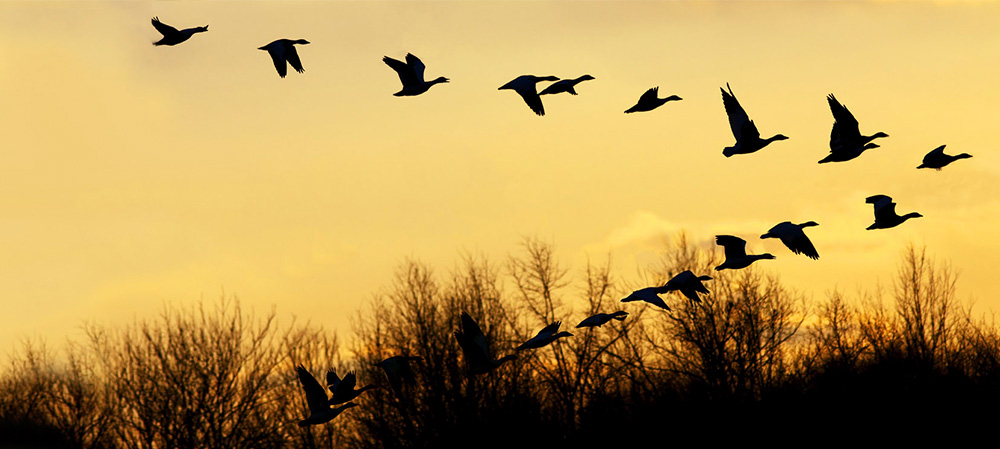 ¿POR QUÉ TRABAJAR EN EQUIPO?
ROLES DE EQUIPO
_
+
Investigador
Impulsador
Obstructor
Agresivo
Líder
Dominador
Charlatán
Creativo
Cohesionador
Ausente
LA CLAVE DEL ÉXITO ES…
Saber cómo desenvolvernos con un grupo de personas cuyas habilidades, formas de pensar y disposición para trabajar, en algunas ocasiones, difieren de las nuestras.
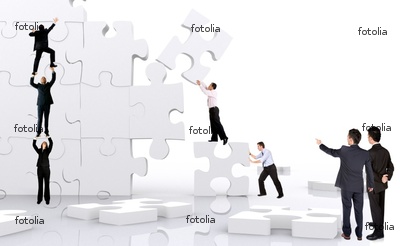 PROBLEMAS…
Objetivos no compartidos
Desconocimiento de la misión, visión y valores 
Falta de planificación
Liderazgo no efectivo
Problemas de comunicación
Falta de reconocimiento
Mal manejo de las diferencias y/o diversidad
Incapacidad para solucionar conflictos eficientemente
Desmotivación
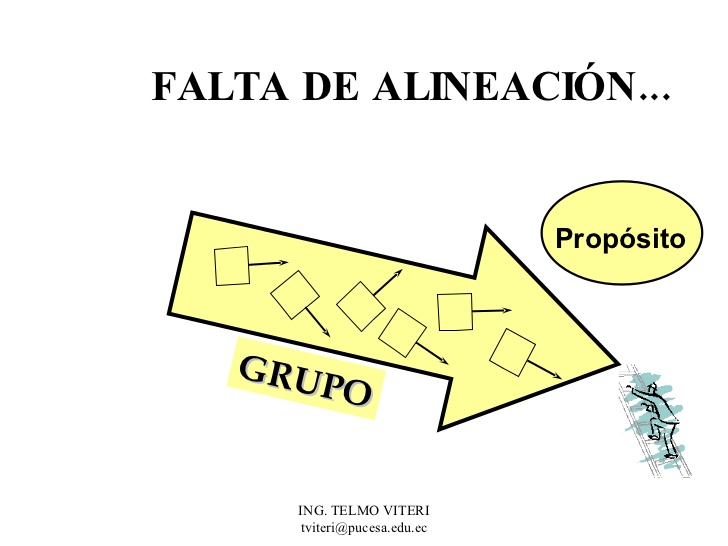 Negativismo
Resistencia al cambio
Rivalidad
Falta de participación
Rotación
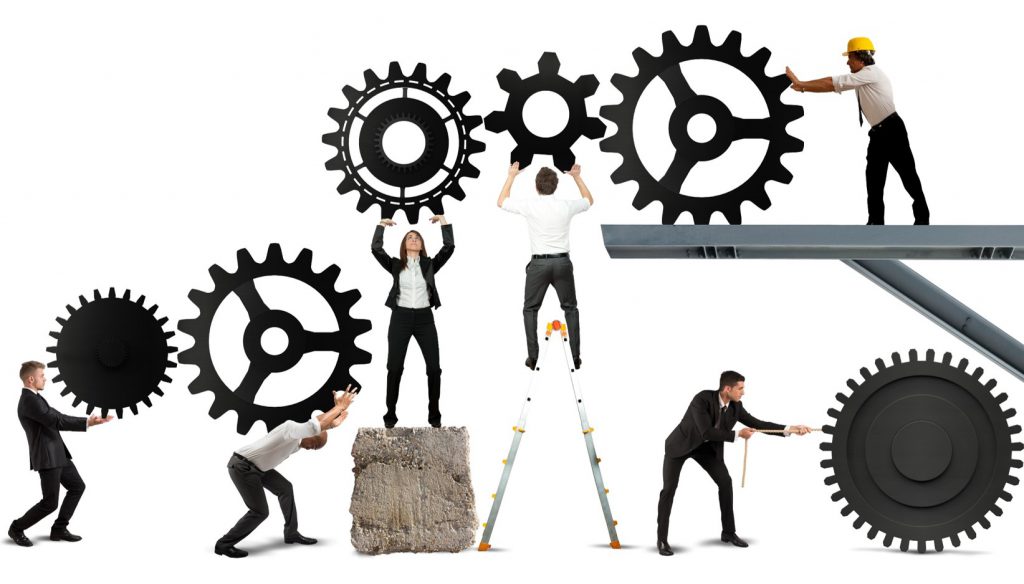 Si soy el Líder:
¿Los objetivos  están claros?¿Son alcanzables?
¿Reviso el cumplimiento de objetivos?
¿Evalúo objetivamente a los miembros y doy feedback?
¿Distribuí bien los roles y funciones?
¿Genero buen clima en el equipo?
¿Escucho a mi equipo?
¿Les felicito por el trabajo bien hecho?¿Refuerzo sus capacidades?
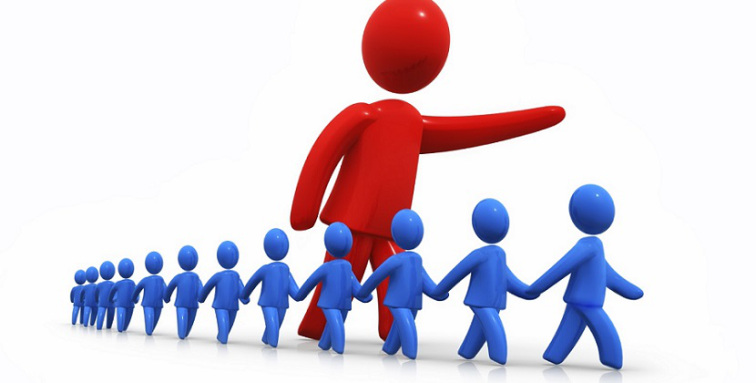 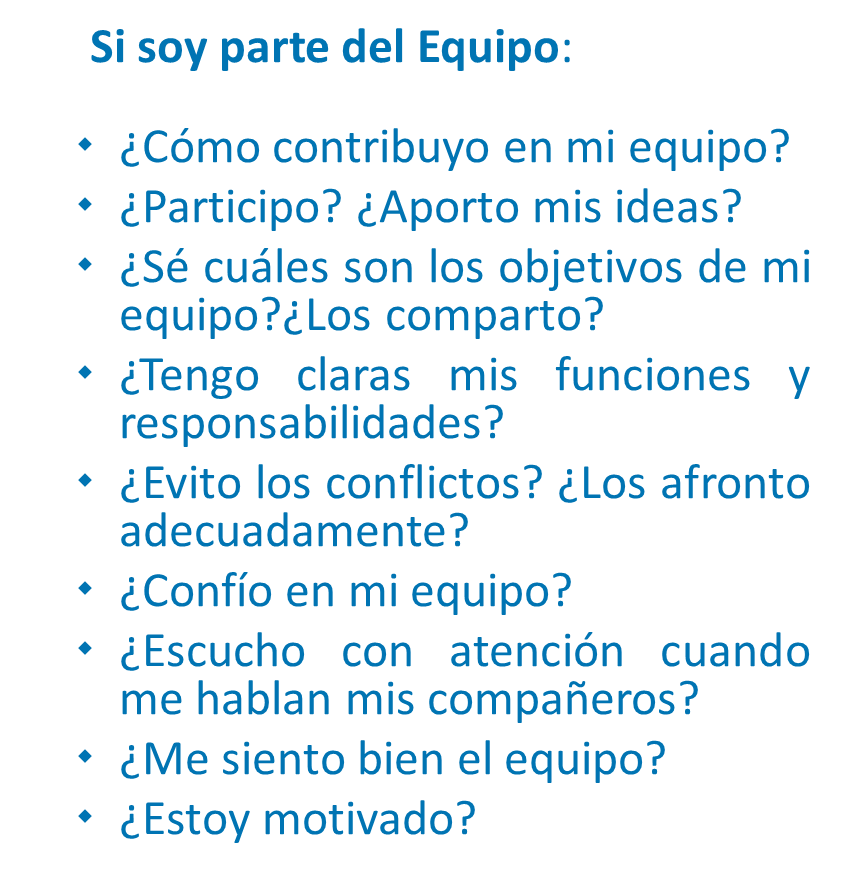 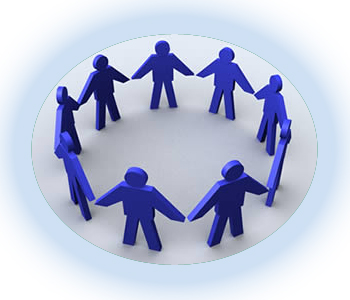 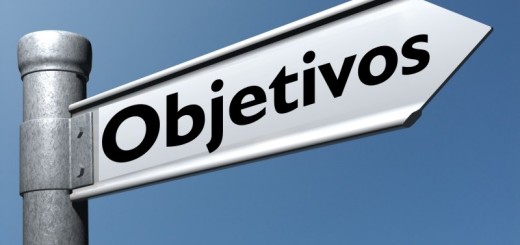 “Tres hombres están trabajando en la construcción de un edificio. Alguien que es un observador externo se dirige a ellos y les pregunta qué están haciendo.
El primero, casi sin inmutarse le responde: aquí estoy poniendo ladrillos
El segundo, levantando la cabeza y dejando a un lado por un momento su actividad le comenta: estamos construyendo un muro
El tercero, orgullos de su trabajo afirma: construimos la iglesia de mi pueblo”

¿QUIÉN DE LOS TRES ESTARÁ MÁS MOTIVADO?
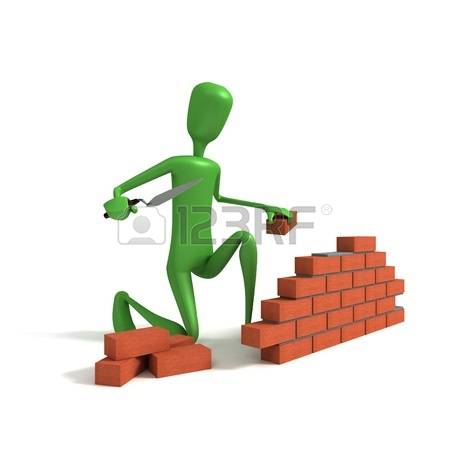 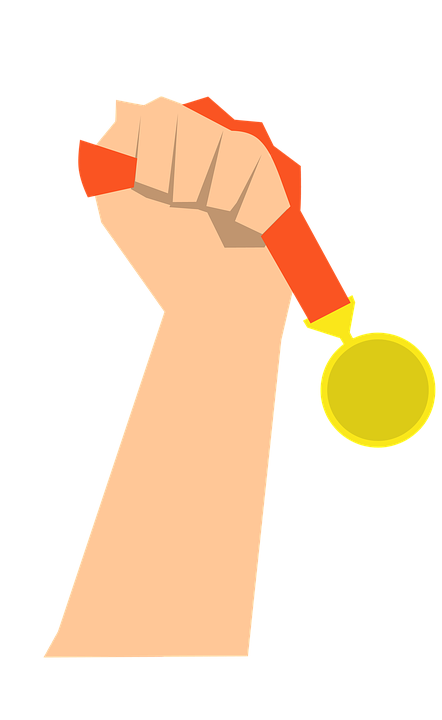 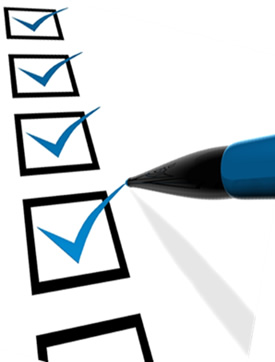 REVISAD REGULARMENTE EL CUMPLIMIENTO DE OBJETIVOS
CELEBRAD LOS LOGROS
Demandas
Recursos
Estrés
Recursos
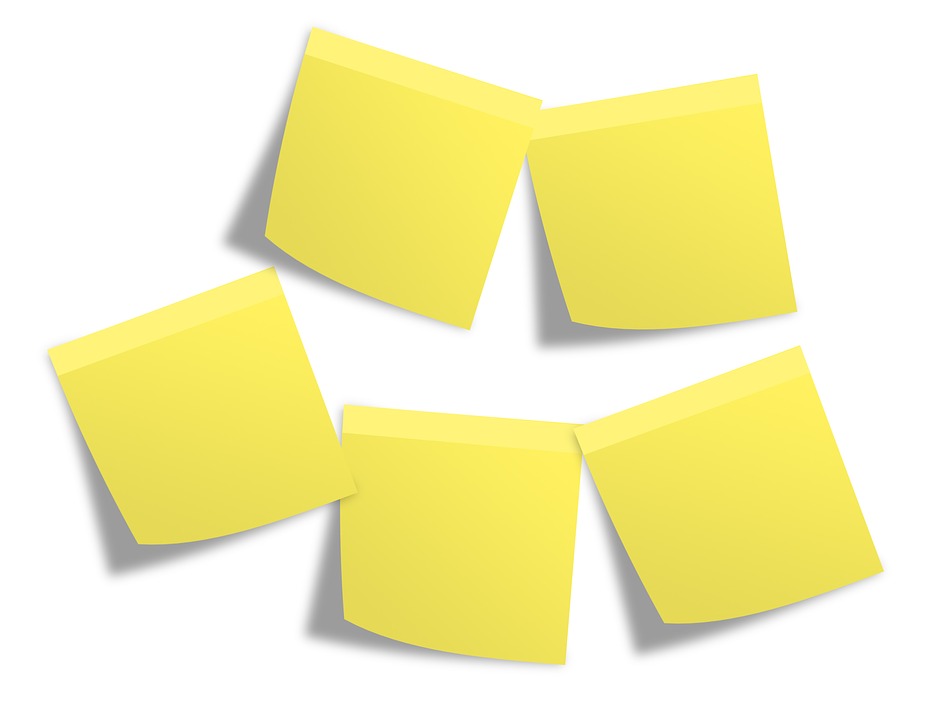 Estrés
Demandas
¿CUÁNTAS VECES HABÉIS REFORZADO, ELOGIADO EN EL ÚLTIMO MES?

¿CÓMO?

Comportamiento: lo que hace el colaborador que es valioso
Efecto: por qué ese desempeño es importante; de qué manera contribuye
Agradecimiento: una expresión tangible
Los miembros de un equipo efectivo comprenden la interdependencia y aceptan que cada uno en el equipo es importante para el éxito del proyecto. Cada integrante puede contar con que los otros hacen lo que dicen que harán
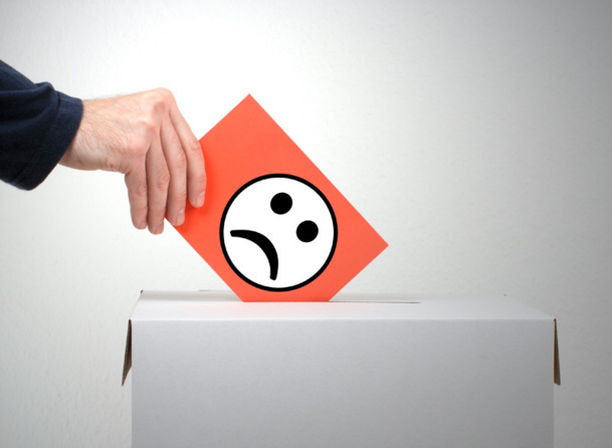 ¿Hay protocolos de comunicación en mi equipo?
Piensa antes de hablar: ¿qué vas a decir? ¿cómo lo vas a decir?
Elije los canales adecuados de comunicación
¿Cuáles son los déficits de comunicación en tu equipo? ¿Cómo se podría mejorar la comunicación?
Muestra empatía
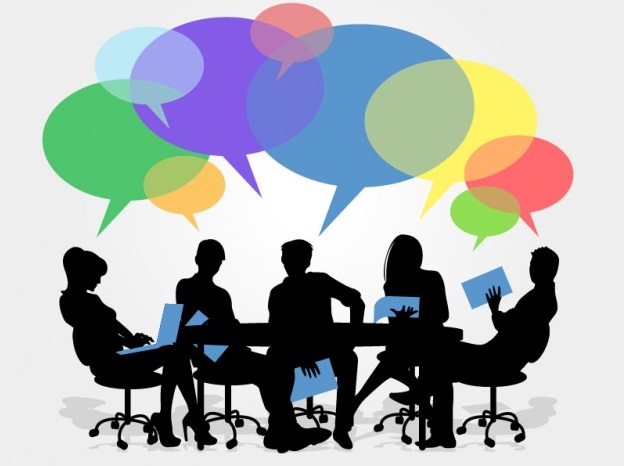 Prestar atención a lo que una persona nos cuenta y además, hacérselo ver con palabras y gestos  

Con interés y eliminando distractores
Prestando atención a lo que está diciendo, identificando sus sentimientos y atendiendo a cuándo nos da la señal para que nosotros hablemos
Con palabras de asentimiento: (“ya veo”, “uh-uh,...”, parafraseando)
Haciendo preguntas
Resumiendo lo que la otra persona ha dicho
Sin interrumpir, ni ir por delante haciendo predicciones, sin ignorar, criticar o culpar.
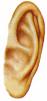 - Un responsable de la reunión

	- Puntos a tratar

	- Delimitar horario

	- Llevar a cabo sugerencias y recomendaciones
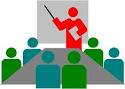 No evites el problema
Recoge toda la información
No busques culpables
Habla con la persona:
Describe el problema
Separa a la persona del problema
Describid cada uno qué os interesaría conseguir
Lluvia de ideas sobre posibles soluciones
Tomad una decisión
Revisad si funciona
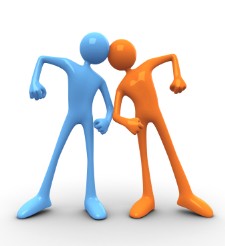 No se puede cambiar a la persona
Se puede pedir un cambio sobre un comportamiento específico
Actitud positiva
Si hay personas en tu equipo con las que te cuesta relacionarte…

Si os encontráis desmotivados dentro del equipo…

Si queréis mejorar la comunicación en el trabajo…

Si aparecen conflictos difíciles de manejar dentro del equipo…

Si empleáis mucho tiempo estancados en la queja…

Si no os sentís integrados dentro del equipo..

Si queréis mejorar la satisfacción y el rendimiento del equipo…
A VUESTRA DISPOSICIÓN 
TELÉFONO PAE
900 102 986
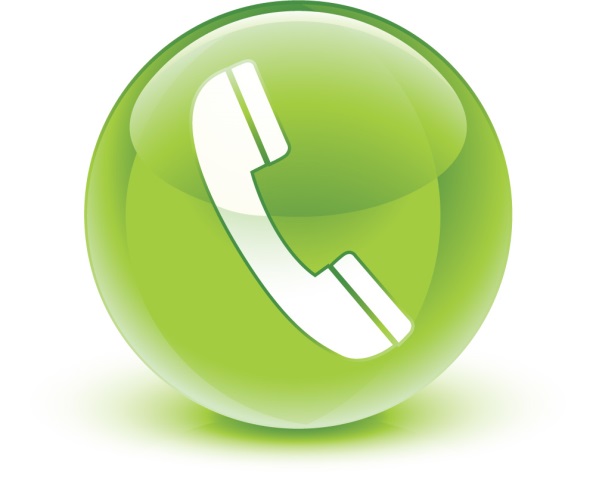 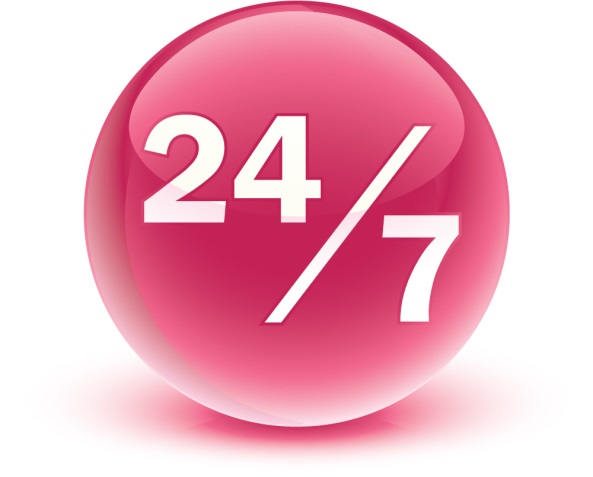 PREGUNTAS